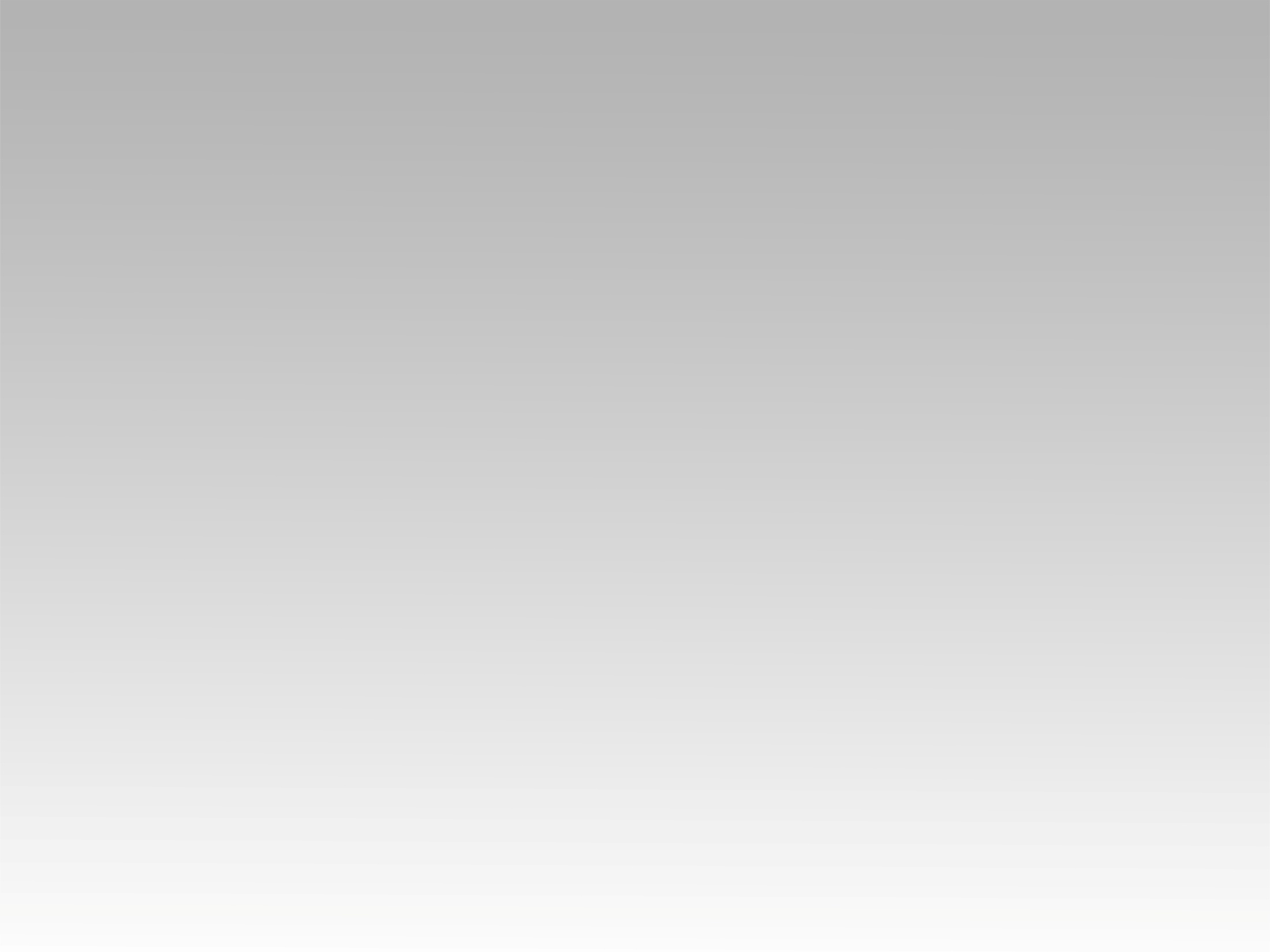 تـرنيــمة
في حبك اجد الأمَان
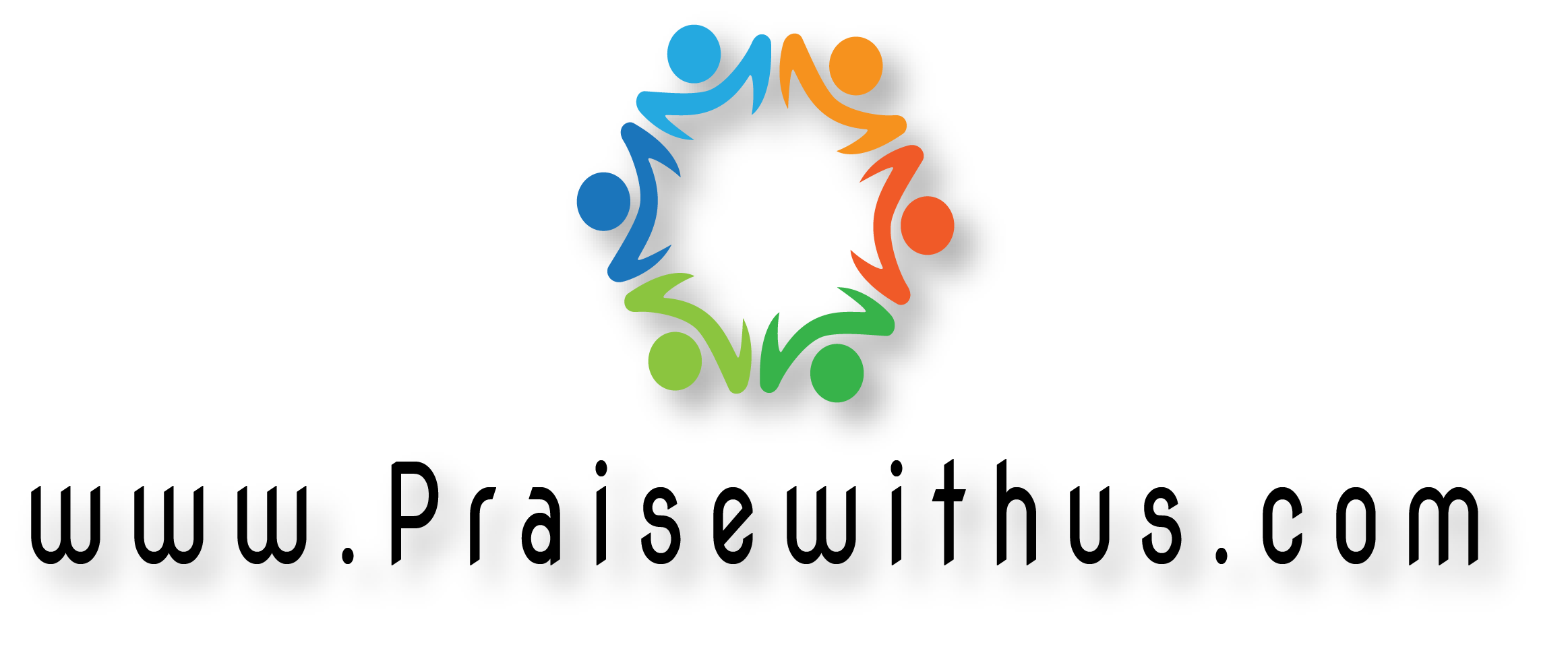 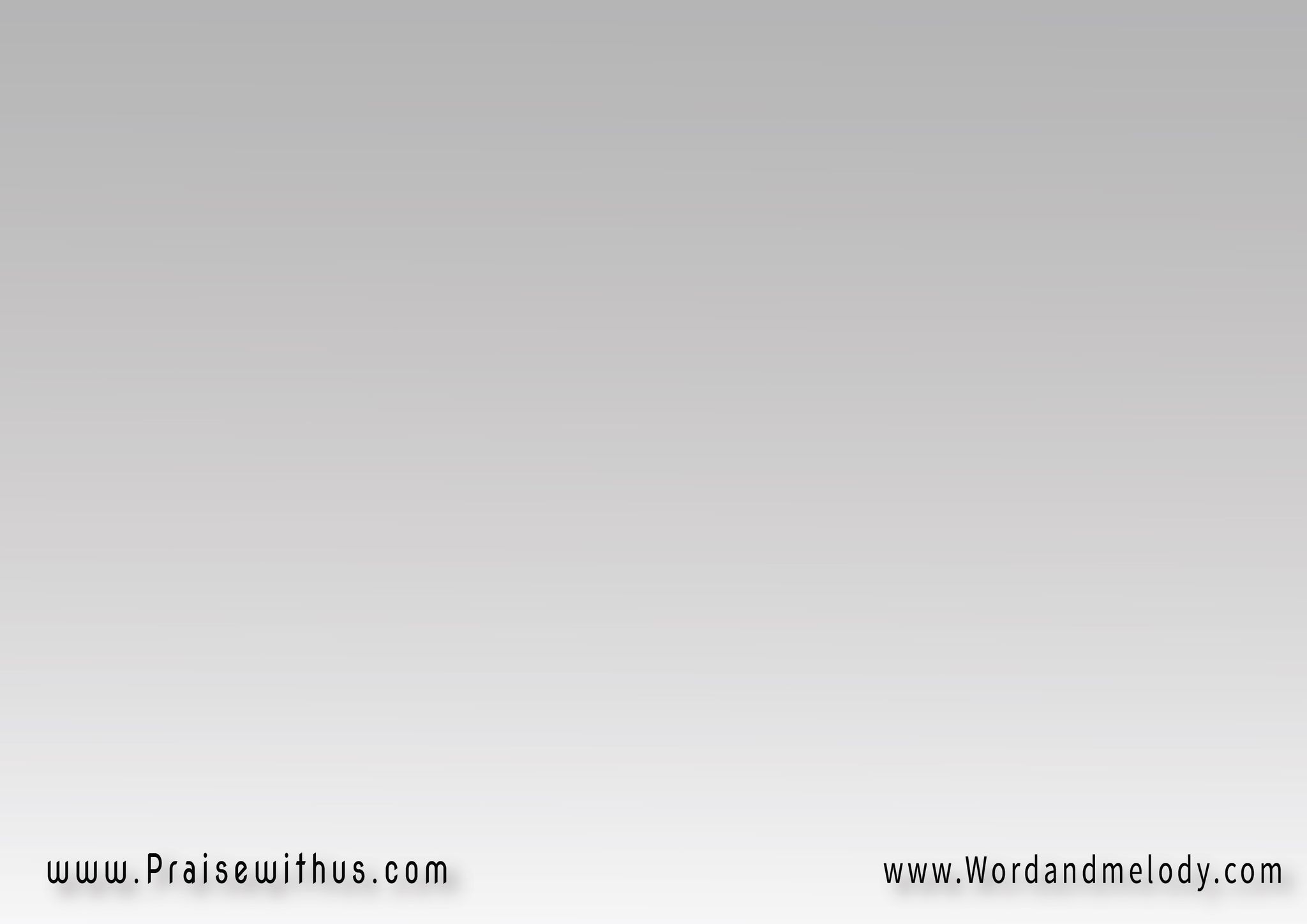 في حبك اجد الأمَان في حضنكَ فيض الحنان 
في قربي منك كل السلام
في بعدي عنك كل الآلام
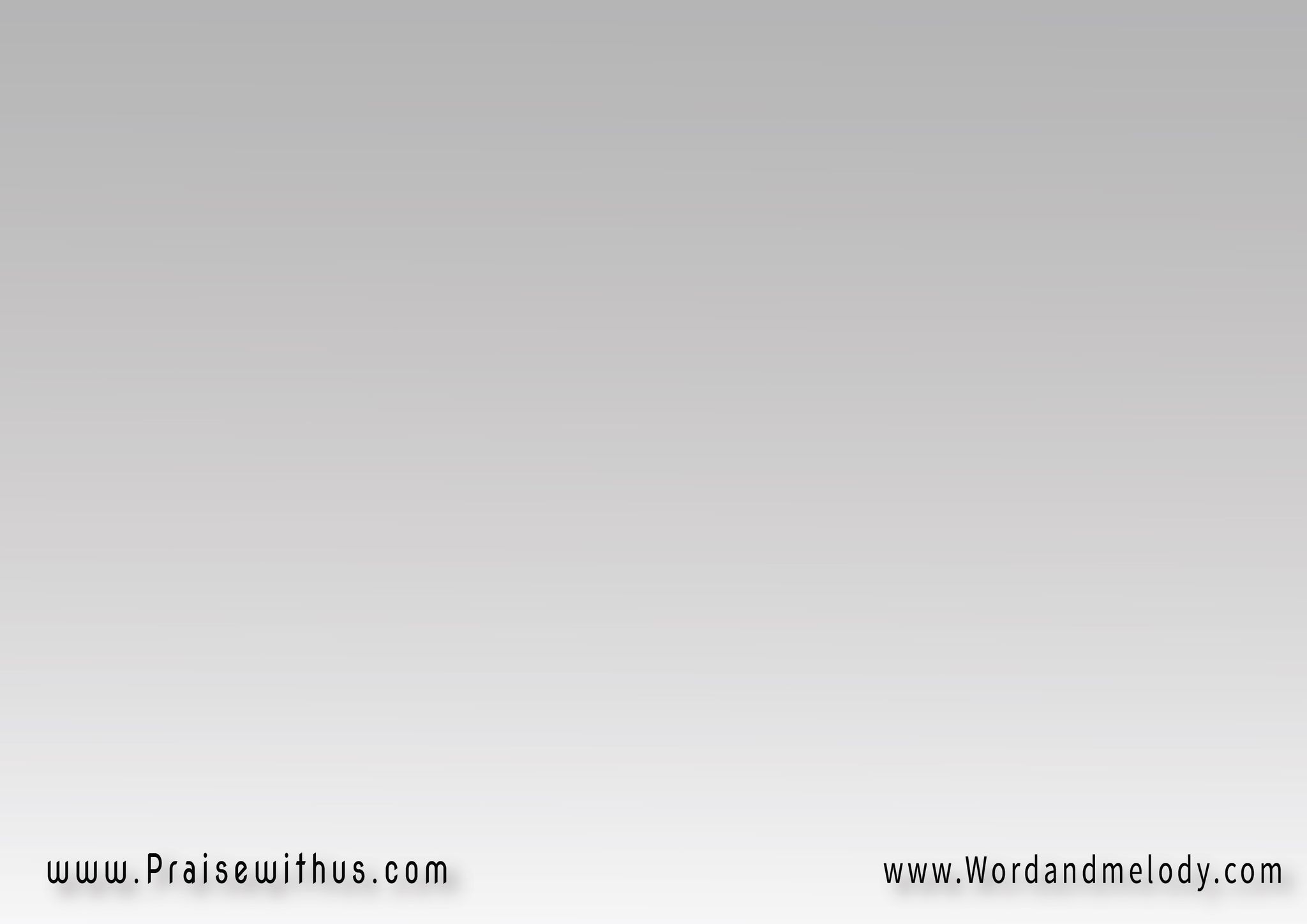 خليني جنبك طول الزمان مكاني قربك فيك الضمان
حبيبي يا يسوع
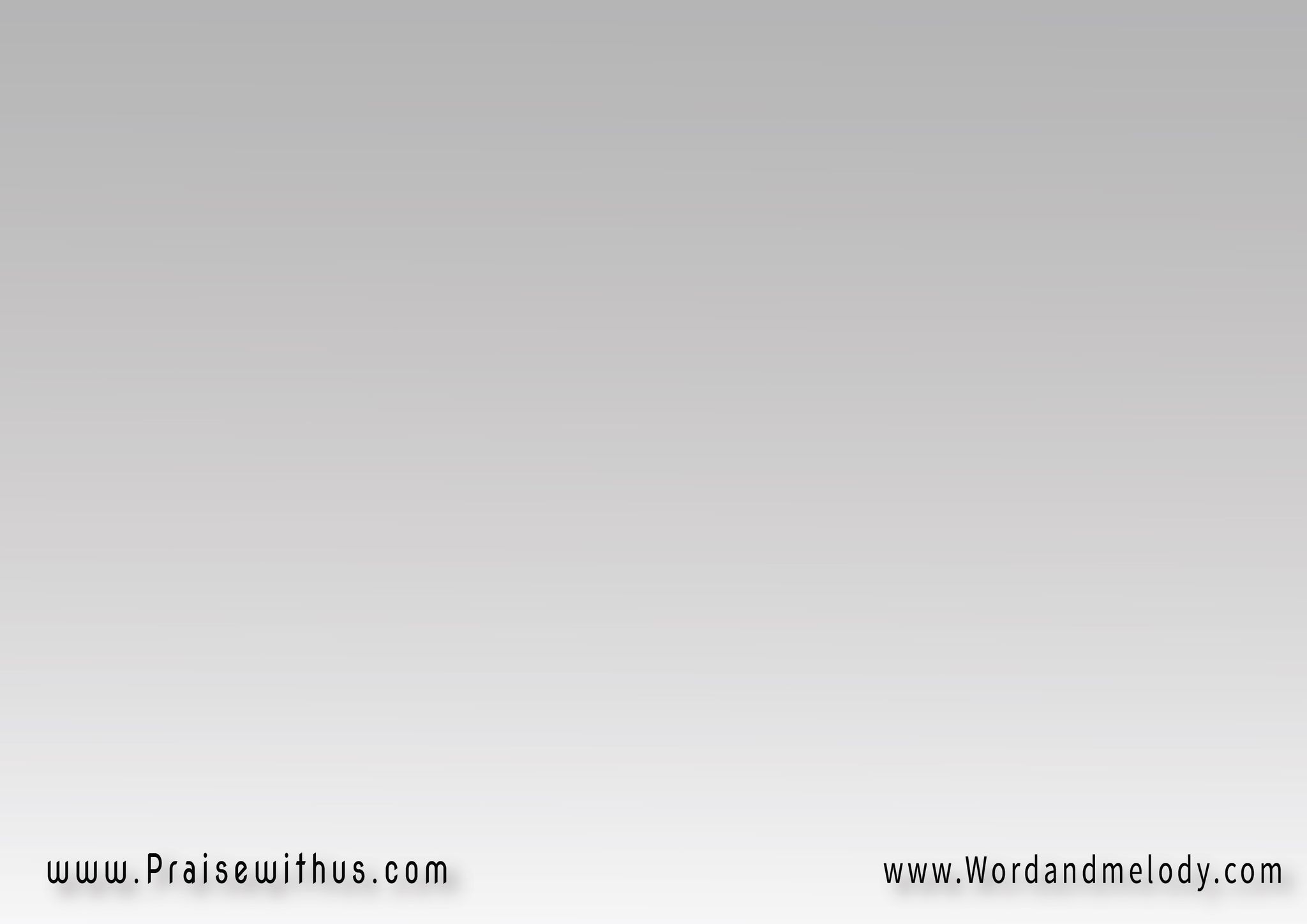 بروحك املا الكيان أحيا بك على الدوام
فانت ربي كل المنى 
ارفع قلبي طول المدى
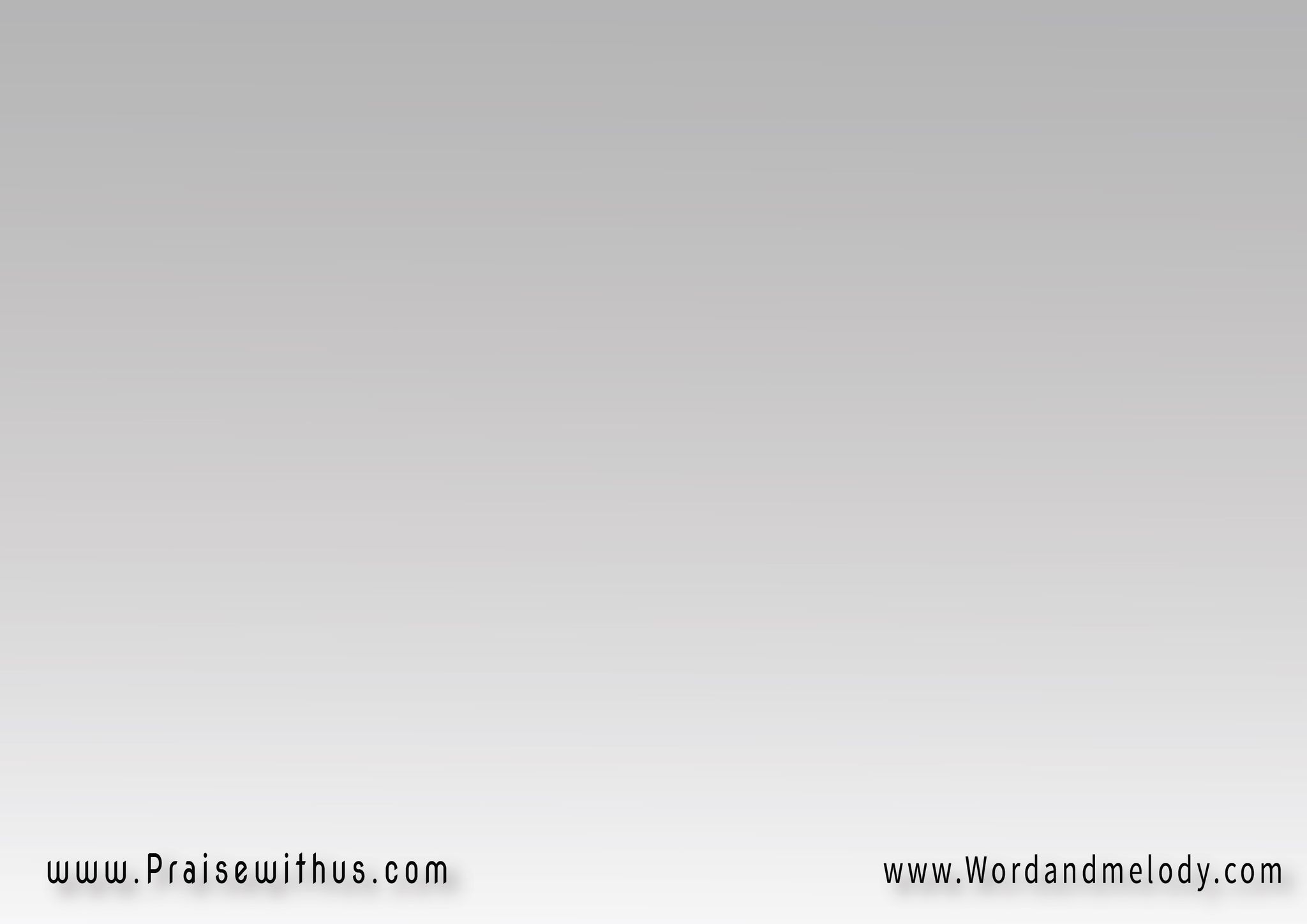 خليني جنبك طول الزمان مكاني قربك فيك الضمان
حبيبي يا يسوع
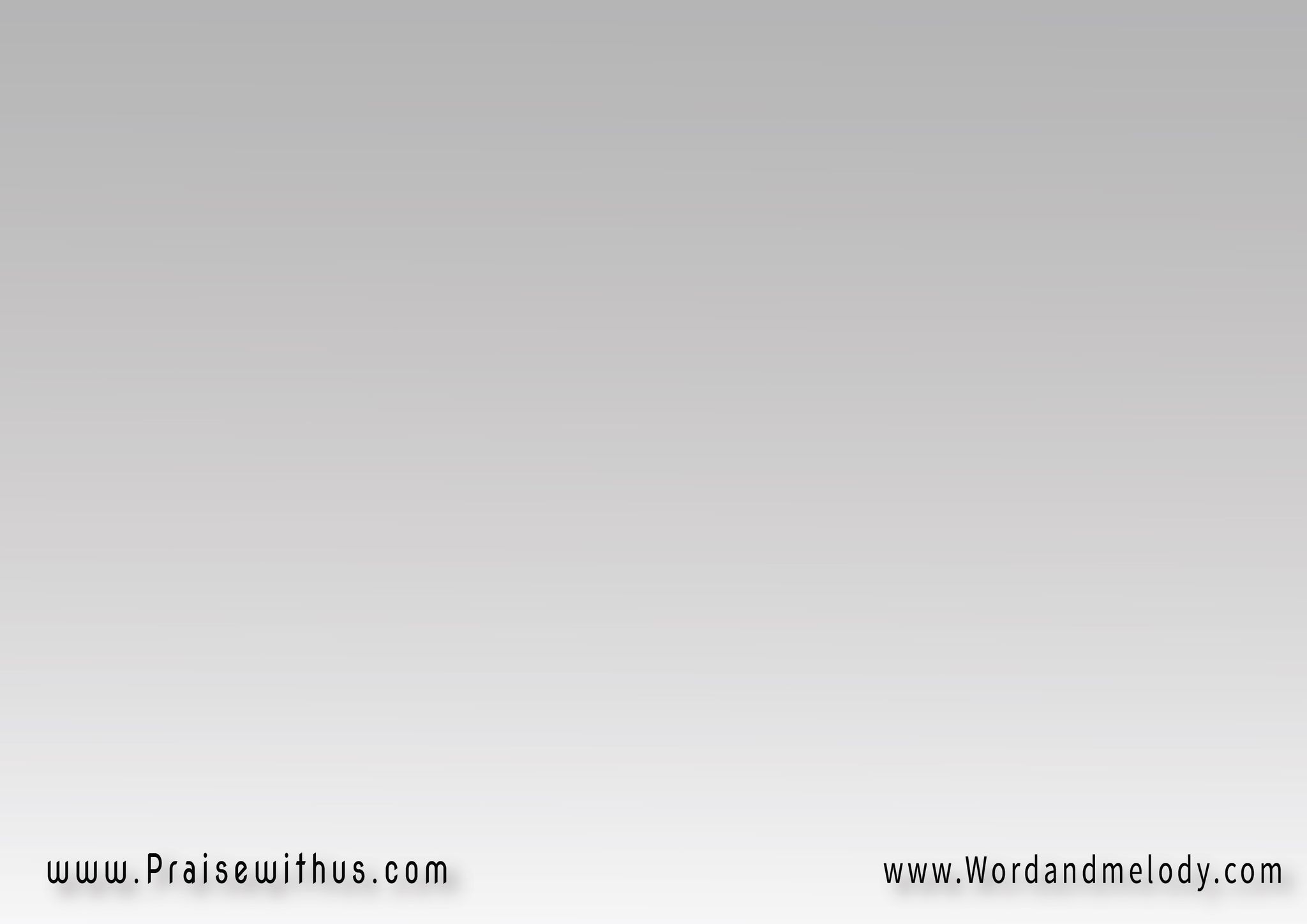 ذا وعدكَ قرب اللقاء مجيئكَ ليَّ اشتهاء
حيثُ سأرقى إلى سماك
خناك أبقى بقربكَ
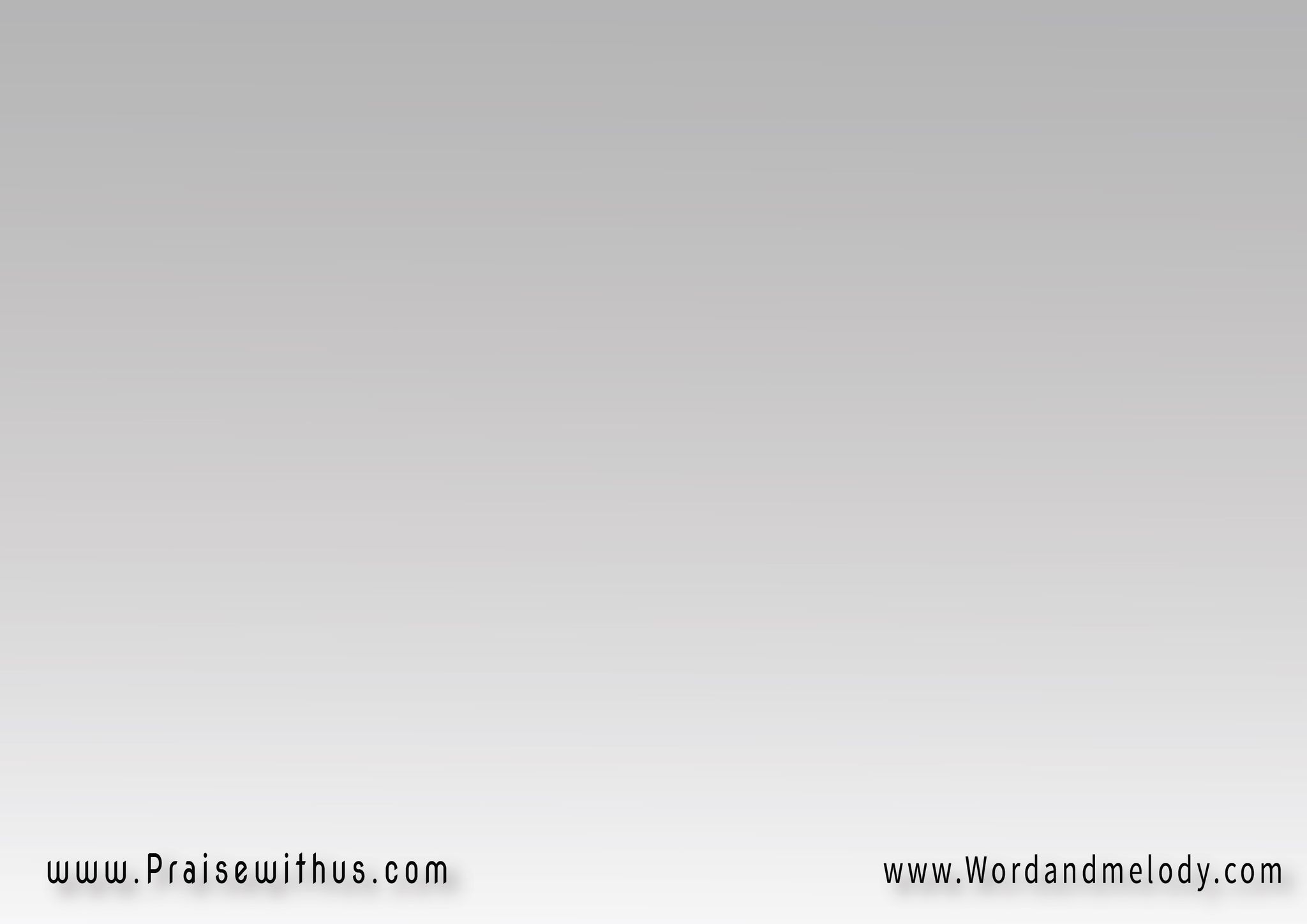 خليني جنبك طول الزمان مكاني قربك فيك الضمان
حبيبي يا يسوع
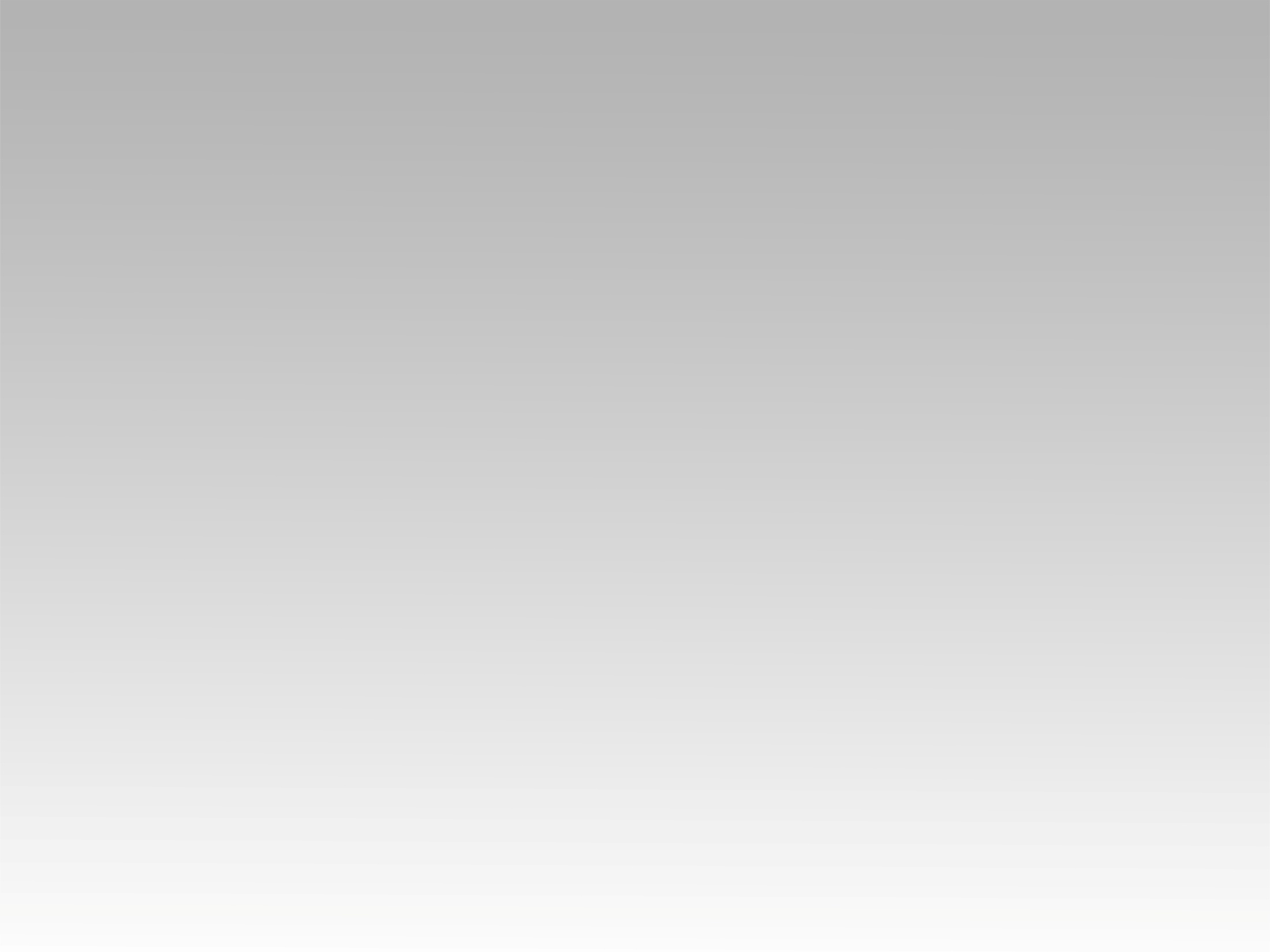 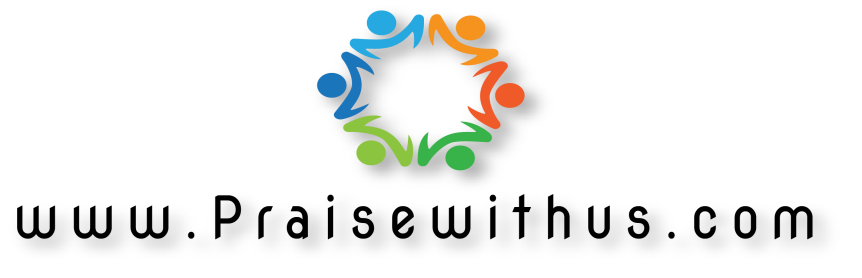